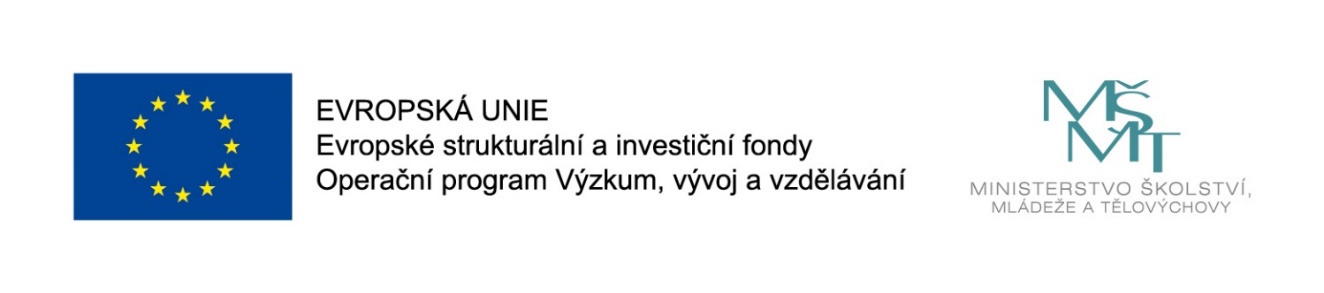 Názevprezentace
Prezentace předmětu:
ŘÍZENÍ PROVOZU PŘÍSPĚVKOVÝCH ORGANIZACÍ
Vyučující:
Ing. Žaneta Rylková, Ph.D.
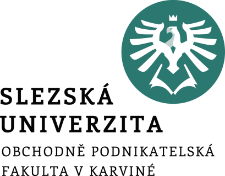 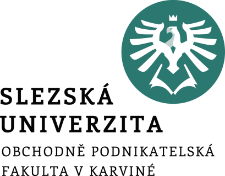 Financování příspěvkových organizací
Peněžní fondy příspěvkové organizace
Financování školství
Financování zdravotnictví
Financování sociálních služeb
Financování kultury
.
Struktura přednášky
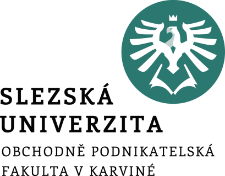 Cílem přednášky je:
Charakterizovat peněžní fondy
Charakterizovat specifika financování vybraných oblastí působní příspěvkových organizací
.
Příspěvková organizace – peněžní fondy
Příspěvková organizace vytváří rezervní fond, fond investic, fond odměn, fond kulturních a sociálních potřeb v souladu se zákonem č. 250/2000 Sb., o rozpočtových pravidlech územních rozpočtů.
Vyhláška č. 410/2009 Sb. uvádí v § 27 fondy účetní jednotky: fond odměn, fond kulturních a sociálních potřeb, rezervní fond tvořený ze zlepšeného výsledku hospodaření, rezervní fond z ostatních titulů a fond reprodukce majetku, fond investic a ostatní fondy.
Zůstatky v peněžních fondech se převádějí do následujícího roku po skončení roku.
Příspěvková organizace – peněžní fondy
Rezervní fond vychází ze zlepšeného výsledku hospodaření organizace. Zlepšený hospodářský výsledek znamená, že skutečné výnosy z hospodaření jsou spolu s přijatým provozním příspěvkem vyšší než provozní náklady. Zlepšený hospodářský výsledek se přiřazuje do fondu odměn a rezervního fondu – přiřazení schvaluje zřizovatel. V rámci rezervního fondu mohou být zahrnuty finanční dary nebo prostředky. Rezervní fond používá přidělené dary a prostředky na daný účel. Rezervní fond se používá pro další rozvoj činností organizace, nebo k časovému překlenutí dočasného nesouladu mezi výnosy a náklady nebo k úhradě ztráty za předchozí léta. Účelové peněžní dary se musí použít na přesně daný účel.
Příspěvková organizace – peněžní fondy
Použít rezervní fond je možné:
k financování dalšího rozvoje organizace,
k překlenutí dočasného časového nesouladu mezi výnosy organizace a jejími náklady,
k úhradě případných sankcí za porušení rozpočtové kázně,
k úhradě ztráty, které příspěvková organizace měla v předchozích letech.
Příspěvková organizace – peněžní fondy
Fond investic je příspěvkovou organizací vytvářen pro financování vlastních investičních potřeb. Fond je tvořen peněžními prostředky ve výši odpisů dlouhodobého majetku, investičního příspěvku z rozpočtu zřizovatele, z příjmů z prodeje dlouhodobého majetku (podle rozhodnutí zřizovatele), z investičních dotací ze státních fondů a jiných veřejných rozpočtů, převody z rezervního fondu ve výši povolené zřizovatelem, peněžní dary a příspěvky od jiných subjektů (určené nebo použitelné k investičnímu účelu). Fond se čerpá se dle rozpisového plánu, který schvaluje zřizovatel.
Příspěvková organizace – peněžní fondy
Fond odměn je tvořen ze zlepšeného výsledku hospodaření do výše 80 % tohoto výsledku hospodaření, nejvýše může činit tento fond 80 % objemu prostředků na platy, které stanovil zřizovatel nebo zvláštní právní předpis. Tento fond může být tvořen také z peněžních darů, které jsou určeny na platy.
Příspěvková organizace – peněžní fondy
Fond kulturních a sociálních potřeb je upraven vyhláškou Ministerstva financí č. 114/2002 Sb., o fondu kulturních a sociálních potřeb. Vyhláška se vztahuje na státní příspěvkové organizace, organizační složky státu a na příspěvkové organizace, které byly zřízeny územními samosprávnými celky. Od 1. ledna 2016 nabývá účinnosti vyhláška č. 353/2015 Sb., která mění vyhlášku č. 114/2002 Sb., tato vyhláška upravuje výši základního přídělu, kterým je fond tvořen. Fond kulturních a sociálních potřeb umožňuje příspěvkovým organizacím a organizačním složkám státu poskytovat různé zaměstnanecké výhody. Tyto výhody však mohou být poskytovány jen z rozpočtových prostředků, proto je zde nutná právní úprava
Příspěvková organizace – peněžní fondy
Fond kulturních a sociálních potřeb slouží k zabezpečení kulturních, sociálních a jiných potřeb a stanovuje se zaměstnancům v pracovním poměru u příspěvkové organizace, nebo žákům středních odborných učilišť, interním vědeckým aspirantům, důchodcům, nebo rodinným příslušníkům zaměstnanců. Fond neposkytuje plnění osobám, které pracují pro zaměstnavatele na základě dohody o pracovní činnosti nebo dohody o provedení práce.
Příspěvková organizace – peněžní fondy
Vyhláška o FKSP dovoluje čerpat tyto druhy plnění:
Příspěvek na provoz zařízení, která slouží pro kulturní a sociální rozvoj zaměstnanců 
Pořízení hmotného majetku
Bytové účely a půjčky pro tyto účely 
Sociální půjčky 
Sociální výpomoci 
Stravování
Příspěvková organizace – peněžní fondy
Vyhláška o FKSP dovoluje čerpat tyto druhy plnění:
Dovolená a rekreace 
Kultura, vzdělávání, tělovýchova a sport 
Penzijní připojištění 
Pojistné na soukromé životní pojištění 
Příspěvek odborové organizaci 
Dary zaměstnancům 
Výměnné akce
Příspěvková organizace – úvěry, půjčky, ručení
Příspěvková organizace může uzavírat smlouvy o úvěr nebo o půjčce pokud zřizovatel dal svůj souhlas. Souhlas není požadován v případě, když je půjčka poskytnuta zaměstnancům z fondu kulturních a sociálních potřeb. Ke krytí potřeb organizace může příspěvková organizace získat od svého zřizovatele návratnou finanční výpomoc, pokud zabezpečí vrácení svými výnosy za běžný rok, nejpozději do 31. března následujícího roku, pokud zřizovatel nestanoví delší lhůtu (§34 zákona č. 250/2000 Sb.)
Příspěvková organizace – úvěry, půjčky, ručení
Ručit za závazky třetích osob ani je jinak zajišťovat příspěvková organizace nemůže. Příspěvková organizace může ručit za závazky svého zřizovatele, nebo za závazky jiných subjektů, které zřídil a založil zřizovatel.
Pořizovat věci nákupem na splátky nebo prostřednictvím smlouvy o nájmu s právem koupě je u příspěvkové organizace možné, jestliže obdržela dříve písemné povolení od zřizovatele.
Příspěvková organizace – úvěry, půjčky, ručení
Nakládat s cennými papíry není dovoleno příspěvkovým organizacím. Ty nemohou nakupovat akcie ani jiné cenné papíry. Jako protihodnotou za své pohledávky může organizace přijmout cenné papíry, avšak s písemným souhlasem zřizovatele. Co se týká směnek, příspěvková organizace nemůže směnky vystavovat nebo je přijímat, ani nemůže být směnečným ručitelem.
Příspěvková organizace – úvěry, půjčky, ručení
Příspěvková organizace může být financována dary, které mohou poskytovat fyzické a právnické osoby z tuzemska i zahraničí. Jestliže je dar účelový, mohou se prostředky použít jen na daný účel (Maderová Voltnerová, Tégl, 2011). Poskytování darů příspěvkovou organizací jiným subjektům není možné, výjimku tvoří jen obvyklé finanční dary nebo věcné dary pro své zaměstnance nebo jiným osobám ze svého fondu kulturních a sociálních potřeb.
Příspěvková organizace – školství
Vícezdrojové financování znamená, že školy a školská zařízení získávají své finanční prostředky z:
dotací ze státního rozpočtu,
příspěvků od svého zřizovatele,
vlastní případně doplňkové činnosti,
peněžních fondů (rezervní fond, fond investic, fond kulturních a sociálních potřeb, fond odměn),
ostatních zdrojů (z programů Evropské unie, z peněžních darů od fyzických nebo právnických osob atd.).
Příspěvková organizace – školství
Obdržené finanční prostředky jsou používány na krytí přímých nákladů na vzdělávání (hradí je stát) a ostatních nákladů (provozní a investiční) – ty jsou hrazeny z rozpočtu zřizovatele.
Školy a školská zařízení mohou vykonávat hospodářskou činnost, která jim pomáhá zvyšovat či doplňovat finanční zdroje na provoz či investice.
Příspěvková organizace – školství
Mezi neinvestiční výdaje (výdajové položky) na provoz škol patří náklady na:
mzdy, zdravotní a sociální pojištění, příděl do fondu kulturních a sociálních potřeb,
energie,
materiál,
služby,
daně a poplatky.
Příspěvková organizace – školství
Příjmové položky v rozpočtech škol tvoří:
dotace od Ministerstva školství, mládeže a tělovýchovy – ta je poskytována prostřednictvím krajského nebo obecního úřadu, v jehož působnosti se příslušná škola nachází. Finanční prostředky z rozpočtu Ministerstva se přidělují na přímé neinvestiční výdaje. Takže zřizovatel obec nebo kraj na provoz školy nepřispívá, nebo přispívá částečně na to, co není pokryto z dotací od MŠMT,
prodej materiálu a majetku,
úroky z vlastních finančních prostředků.
Příspěvková organizace – školství
Školám jsou finanční prostředky rozdělovány tzv. normativní metodou – to znamená dle průměrných neinvestičních výdajů připadajících na jednotku výkonu, tedy na jednoho žáka nebo studenta, který se ve škole vzdělává, stravuje nebo je tam ubytován. Ministerstvo školství, mládeže a tělovýchovy rozepisuje peněžní prostředky podle republikových normativů a poskytuje tak finanční prostředky jako formu dotace na zvláštní účet kraje. Na základě krajských normativů potom krajský úřad rozdělí finanční prostředky právnickým osobám, které vykonávají činnost škol a školských zařízení.
Příspěvková organizace – školství
Normativní rozpis se stanovuje 2 postupnými kroky:
Stanoví se normativní počet pedagogických a nepedagogických pracovníků a jim odpovídající výše mzdových prostředků.
Následně se stanoví výše ostatních neinvestičních výdajů.
Příspěvková organizace – školství
Normativy:
Republikové normativy ministerstva se rozepisují jako průměrný příspěvek státu na výdaje na vzdělávání a školské služby pro jedno dítě, žáka nebo studenta příslušné věkové kategorie na kalendářní rok. Jedná se o přímé neinvestiční výdaje, které jsou členěny na mzdové prostředky a odvody a na ostatní neinvestiční výdaje. Tyto normativy také uvádějí vyjádření limitu počtu zaměstnanců připadajících na 1000 dětí, žáků nebo studentů v dané věkové kategorii. 
Krajské normativy (v příslušném kraji) určuje odbor školství krajského úřadu jako výši výdajů, které připadají na jednotku výkonu na kalendářní rok. Tyto normativy berou v potaz místní podmínky a priority.
Příspěvková organizace – sociální služby
Příspěvkové organizace v oblasti sociálních služeb jsou financovány dle zákona č. 108/2006 Sb., o sociálních službách, ve znění pozdějších předpisů jako registrovaní poskytovatelé sociálních služeb v dikci dotačního řízení Ministerstva práce a sociálních věcí dle zvláštních předpisů.
Hlavním zdrojem příjmů jsou tak dotace ze státního rozpočtu. Mezi další významné zdroje patří příspěvek na péči klientům, platby od klientů z jejich vlastních zdrojů, dotace od zřizovatelů, úhrady z veřejného zdravotního pojištění, dotace z rozpočtů územních samosprávných celků, příspěvky obcí či krajů na provoz příspěvkové organizace, dary, příjmy z vedlejší činnosti, zdroje Evropské unie (Ministerstvo práce a sociálních věcí, 2018). Je tak uplatňován vícezdrojový systém financování sociálních služeb.
Příspěvková organizace – kultura
Jsou rozlišovány 2 základní formy podpory umění:
přímá podpora – jedná se o přímé zdroje veřejné podpory z dotací z veřejných rozpočtů. Patří sem především daně a poplatky (např. koncesionářské poplatky za televizní a rozhlasový příjem), příjmy z vlastní činnosti, dary a sponzorství, loterie a sázky, veřejné sbírky, podpora z nadací a nadačních fondů, komunální obligace. Přímá veřejná podpora je závislá na získávání prostředků od ziskových subjektů a přerozdělení těchto prostředků směrem k subjektům podporovaným formou různých dotací z veřejných rozpočtů. Přímá podpora je také odvislá od získávání prostředků ze zdrojů nezávislých na rozpočtovém procesu.
Příspěvková organizace – kultura
Jsou rozlišovány 2 základní formy podpory umění:
nepřímá podpora – daňové úlevy pro umělce a umělecké instituce, daňové úlevy a zproštění daní u příjemců darů a charitativních dárců. Cílem nepřímé podpory je podpořit umění a přístup širšího obyvatelstva k umění.
Příspěvková organizace – zdravotnictví
Česká republika využívá k financování oblasti zdravotnictví tzv. Bismarkův model (typický pro většinu západoevropských zemí), který je založen na bázi všeobecného zdravotního pojištění. Stát garantuje v rámci tohoto modelu zdravotní péči. Zákon stanovuje povinnost platit pojistné do fondu zdravotního pojištění. Fond nespravuje stát, ale zdravotní pojišťovna. Státu však zůstává odpovědnost za vybrané finanční prostředky prostřednictvím dohledu, kontroly a regulace počtu zdravotních pojišťoven.
Příspěvková organizace – zdravotnictví
Stát je plátcem za osoby vymezené zákonem č. 48/1997 Sb., o veřejném zdravotním pojištění, ve znění pozdějších předpisů. Platba pojistného je povinností občana ze zákona. Platícími subjekty jsou zaměstnanci, zaměstnavatelé, osoby samostatně výdělečně činné, osoby bez zdanitelných příjmů. Bismarkův model uplatňuje princip solidarity – každý platí v závislosti na svých příjmech a obdržuje zdravotní péči dle potřeby.
Příspěvková organizace – zdravotnictví
Způsoby úhrady zdravotních služeb:
Platba za ošetřovací den
Platba za výkon
Kapitační platba
Platba za diagnózu
Příspěvková organizace – zdravotnictví
Způsoby úhrady zdravotních služeb:
Účelové paušály
Bonifikace
Funkční rozpočet
Smluvní financování – contracting
Spoluúčast pacienta
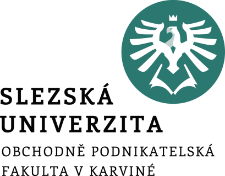 Shrnutí přednášky
Prezentace charakterizovala blíže peněžní fondy příspěvkové organizace. V rámci prezentace byly představeny také specifika financování v oblasti zdravotnictví, kultury, školství, sociálních služeb.